Ik leer je liedjes van verlangen, en aan je apenstaartje hangen
Les 6
Doel van de les:
> Wij kunnen de betekenissen van (spreek)woorden in het woordenboek opzoeken en in    eigen woorden uitleggen.
> Wij kunnen drie verschillende soorten spreekwoorden of uitdrukkingen in de tekst vinden.
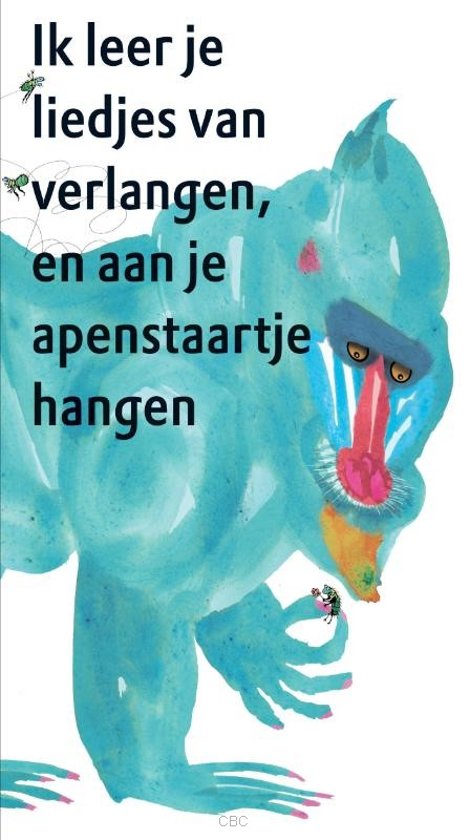 Copyright ©Success for All. Alle rechten voorbehouden
Les 6
Ik leer je liedjes van verlangen, en aan je apenstaartje hangen
Stap 1: Woorden van de week
tegenstrijdig
gekalfd (kalven)
het betoog
de cliënten
recent
acuut
Zelf	Zoek de betekenis op in het woordenboek
	Haal woorden voor het teamwoordenboek 	uit de tekst

Klaar?	Studiewijzer ‘woord en betekenis’ invullen
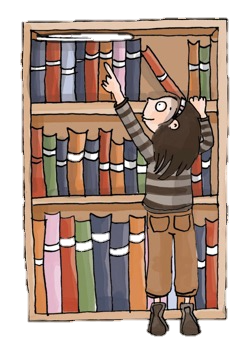 Copyright ©Success for All. Alle rechten voorbehouden
Les 6
Ik leer je liedjes van verlangen, en aan je apenstaartje hangen
Stap 2: Lezen en teamopdrachten
Stap 3: Maatjeswerk/teamwerk
Team	Opdrachten plannen

	5 minuten

Zelf	Lees gedicht 17 t/m 20
	Memo’s plakken

	10 minuten

Klaar?	Duolezen: gedicht 19 en 20
Maatje	Memo’s vergelijken en
	opzoeken in het 	spreekwoordenboek
	
	10 minuten

Klaar?	Teamopdrachten

Team	Opdrachten maken	
	
	20 minuten
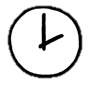 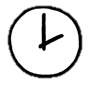 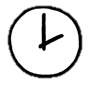 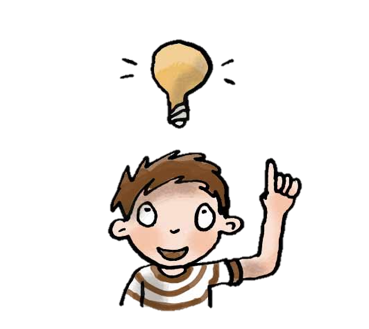 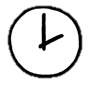 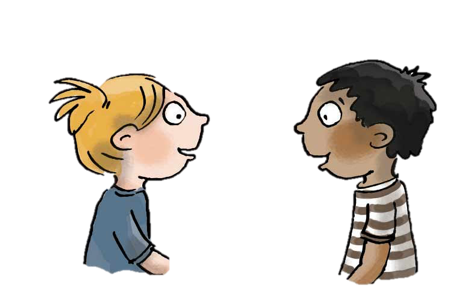 Copyright ©Success for All. Alle rechten voorbehouden
Les 6
Ik leer je liedjes van verlangen, en aan je apenstaartje hangen
Stap 4: Terugblik en vooruitblik
Terugblik
> Samenwerkvaardigheid
> Woorden van de week
> Lezen en teamopdrachten > Punten en feedback

Vooruitblik
> Woorden van de week
> Lezen en teamopdrachten
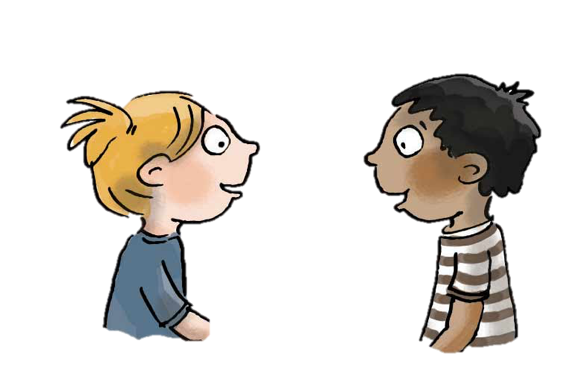 Copyright ©Success for All. Alle rechten voorbehouden
Les 7
Ik leer je liedjes van verlangen, en aan je apenstaartje hangen
Doel van de les:
> Wij kunnen antwoorden in het gedicht vinden over de eigenschappen van de kwal, de   kwartel en de lemming.
> Wij kunnen zelf een opzoekvraag of een nadenkvraag bedenken bij de tekst.
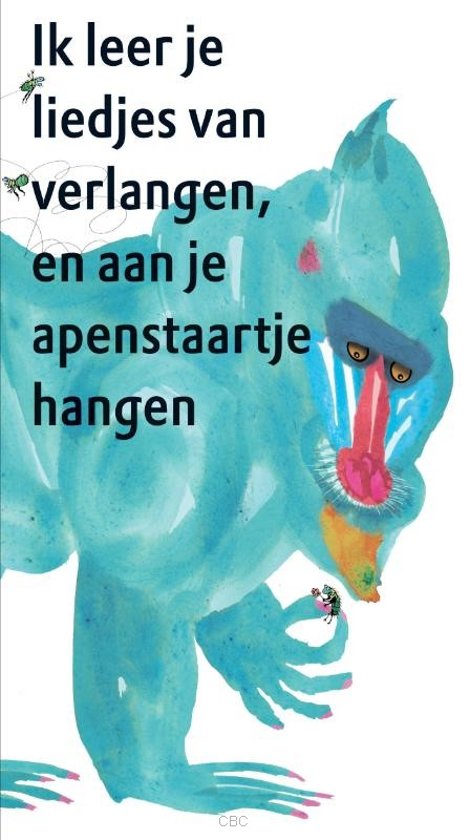 Copyright ©Success for All. Alle rechten voorbehouden
Les 7
Ik leer je liedjes van verlangen, en aan je apenstaartje hangen
Team	Teamwoordenboek

	Tijdens het lezen

Klaar?	Woorden van de week
Stap 1:	Woorden van de week





Stap 2:	Lezen en teamopdrachten
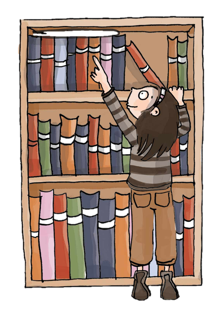 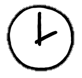 Team	Opdrachten plannen

	5 minuten

Zelf	Lees gedicht 21 t/m 24
	Memo’s plakken

	10 minuten

Klaar?	Duolezen: gedicht 23 en 24
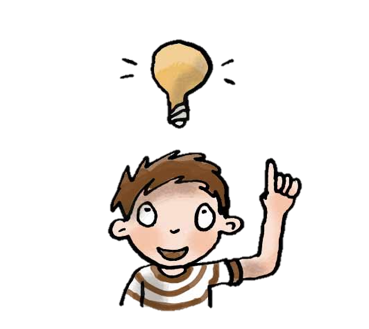 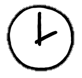 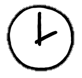 Copyright ©Success for All. Alle rechten voorbehouden
Les 7
Ik leer je liedjes van verlangen, en aan je apenstaartje hangen
Stap 3: Maatjeswerk/teamwerk
Stap 4: Terugblik en vooruitblik
Maatje	Memo’s vergelijken en 	bespreken
	
	10 minuten

Klaar?	Teamopdrachten

Team	Opdrachten maken
	
	15 minuten
Terugblik
> Woorden van de week
> Lezen en teamopdrachten
> Punten en feedback

Vooruitblik
> Woorden van de week
> Lezen en teamopdrachten
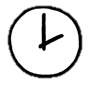 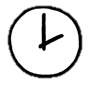 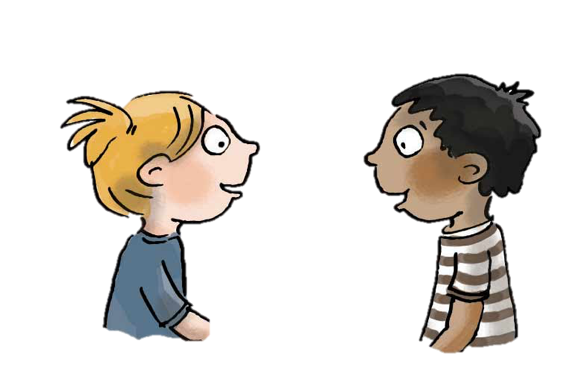 Copyright ©Success for All. Alle rechten voorbehouden
Les 8
Ik leer je liedjes van verlangen, en aan je apenstaartje hangen
Doel van de les:
> Wij kunnen drie verschillende soorten rijm vinden in het boek.
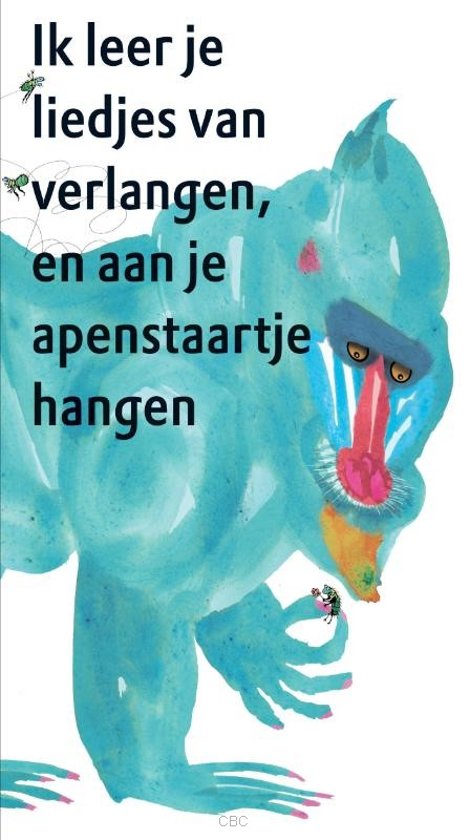 Copyright ©Success for All. Alle rechten voorbehouden
Les 8
Ik leer je liedjes van verlangen, en aan je apenstaartje hangen
Team	Teamwoordenboek afmaken

	Tijdens het lezen

Klaar?	Woorden van de week afmaken
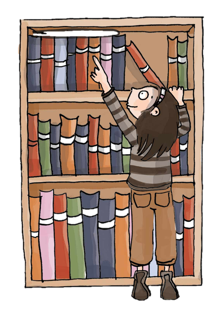 Stap 1:	Woorden van de week




Stap 2:	Lezen en teamopdrachten
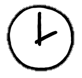 Team	Opdrachten plannen

	5 minuten

Zelf	Lees gedicht 25 t/m 28
	Memo’s plakken

	10 minuten

Klaar?	Duolezen: gedicht 27 en 28
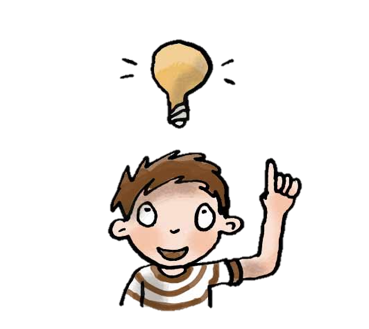 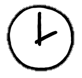 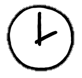 Copyright ©Success for All. Alle rechten voorbehouden
Les 8
Ik leer je liedjes van verlangen, en aan je apenstaartje hangen
Stap 3: Maatjeswerk/teamwerk
Stap 4: Terugblik en vooruitblik
Maatje	Memo’s vergelijken, 	rijmschema’s bepalen en 	gedichten kiezen 	
	
	10 minuten

Klaar?	Woorden van de week
	Teamopdrachten

Team	Opdrachten maken

	10 minuten
Terugblik> Woorden van de week
> Lezen en teamopdrachten
> Punten en feedback

Vooruitblik
> Toets
> Introductie schrijfopdracht
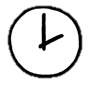 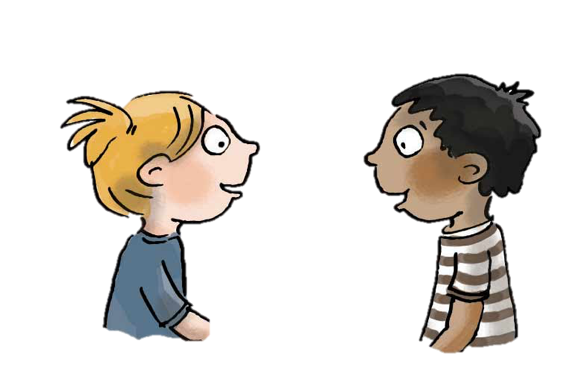 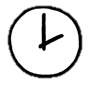 Copyright ©Success for All. Alle rechten voorbehouden
Les 9
Ik leer je liedjes van verlangen, en aan je apenstaartje hangen
Doel van de les:
> Ik kan informatie uit een tekst kan halen.
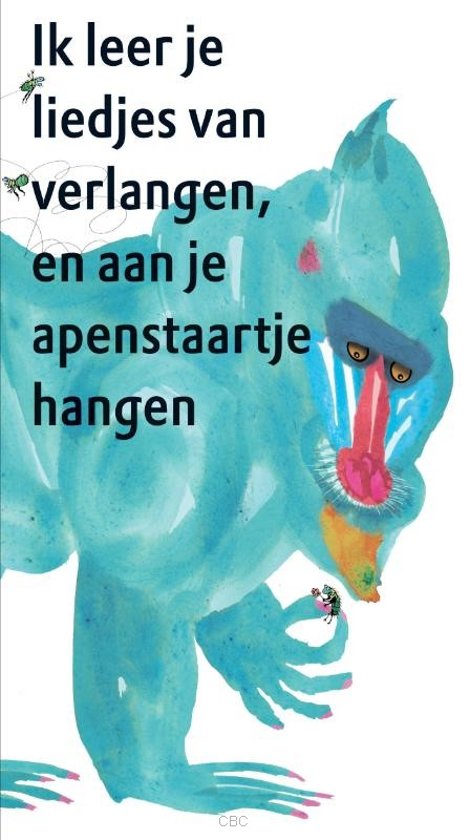 Copyright ©Success for All. Alle rechten voorbehouden
Les 9
Ik leer je liedjes van verlangen, en aan je apenstaartje hangen
Stap 1:	Woorden van de week 




Stap 2:	Toets
Zelf	Oefenen voor de toets

	5 minuten
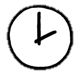 Zelf	Toets maken (gedicht 29 t/m 32)

	30 minuten

Klaar?	Woorden van de week afmaken
	Stillezen
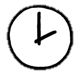 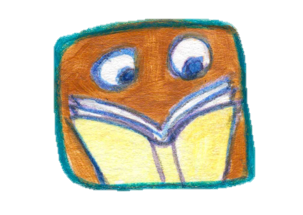 Copyright ©Success for All. Alle rechten voorbehouden
Les 9
Ik leer je liedjes van verlangen, en aan je apenstaartje hangen
Stap 3:	Voorbereiden op de schrijfopdracht
Team	Nadenken over het onderwerp voor de haiku
	en de woorden die hierbij passen 

	10 minuten

Klaar?	Begin haiku verzinnen
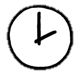 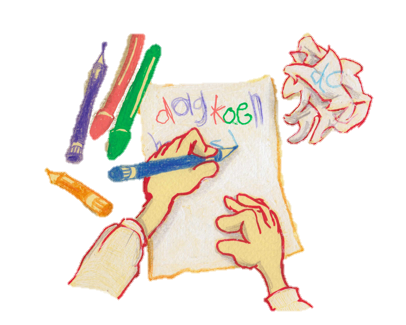 Copyright ©Success for All. Alle rechten voorbehouden
Les 9
Ik leer je liedjes van verlangen, en aan je apenstaartje hangen
Stap 4: Terugblik en vooruitblik
Terugblik
> Toets
> Voorbereiding op de schrijfopdracht
> Punten en feedback

Vooruitblik
> Schrijfopdracht
> Inleveren teamwoordenboek
> Team van de week
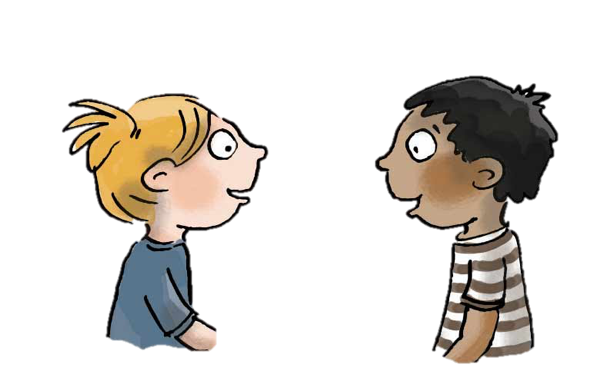 Copyright ©Success for All. Alle rechten voorbehouden
Les 10
Ik leer je liedjes van verlangen, en aan je apenstaartje hangen
Doel van de les:
> Wij kunnen een haiku maken.
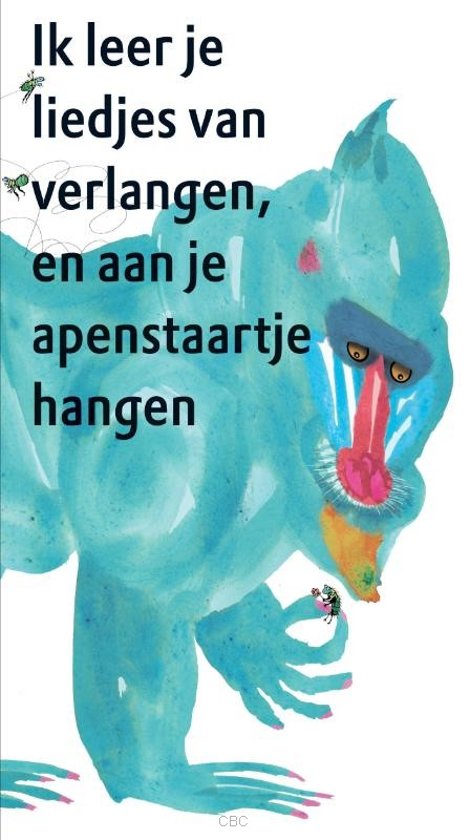 Copyright ©Success for All. Alle rechten voorbehouden
Les 10
Ik leer je liedjes van verlangen, en aan je apenstaartje hangen
Stap 1: Schrijfopdracht
Team	Teamopdrachten afmaken
	Haiku schrijven	
		
	30 minuten

Klaar? 	Illustratie bij de haiku maken

Team	Overleg hoe jullie de haiku gaan voordragen

	5 minutenTeam	Haiku voordragen	10 minuten
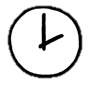 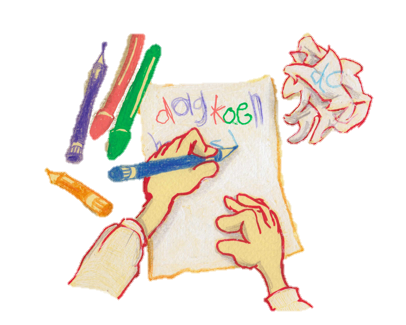 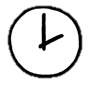 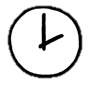 Copyright ©Success for All. Alle rechten voorbehouden
Les 10
Ik leer je liedjes van verlangen, en aan je apenstaartje hangen
Stap 2: Terugblik en vooruitblik
Terugblik
> Teamwoordenboek inleveren
> Teamopdrachten
> Samenwerken
> Punten en feedback
> Team van de week

Vooruitblik
> Verder lezen in:
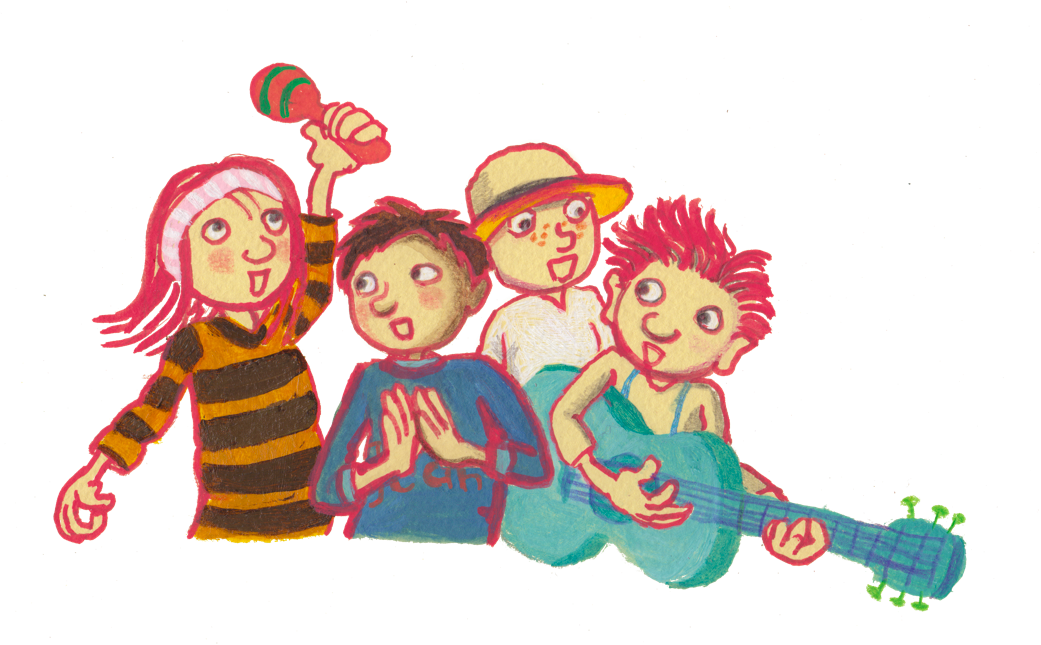 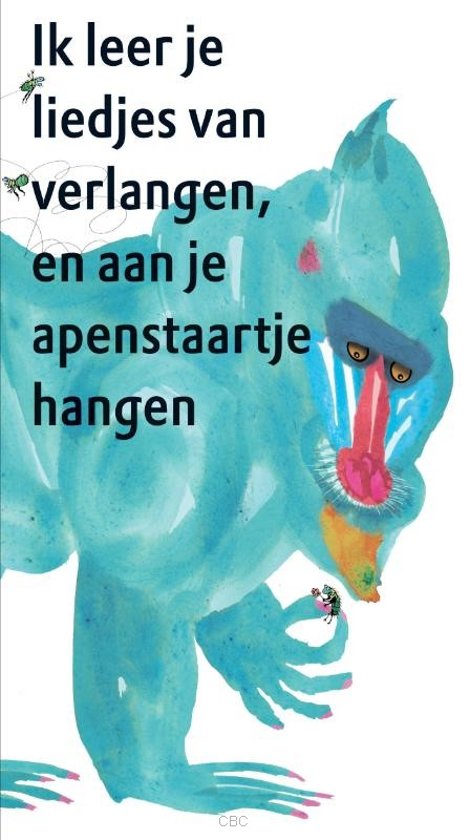 Copyright ©Success for All. Alle rechten voorbehouden